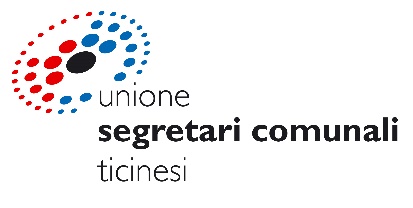 Revisione Missione e valori USCTi
1. Visione
«L’unione dei Segretari Comunali Ticinesi vuole essere vicina a tutti i suoi soci per essere un’entità aggregatrice e di riferimento. Associazione con una storia centenaria, fondata su valori comuni, ma anche votata alla modernità per valorizzare la professione del Segretario comunale.»

Risultato sondaggio 
65%  sono molto d’accordo
35%  sono d’accordo
1. Visione 
«L’unione dei Segretari Comunali Ticinesi è (non «vuole essere») vicina a tutti i suoi soci quale (non «per essere») entità aggregatrice e di riferimento. Associazione con una storia centenaria, fondata su valori comuni, ma anche votata alla modernità per valorizzare la professione della Segretaria e del Segretario comunale.»
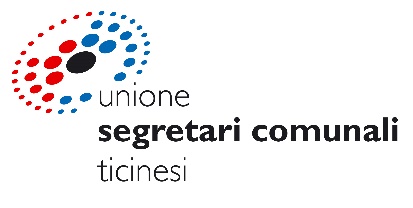 Revisione Missione e valori USCTi
2. Missione
«L’unione dei Segretari Comunali Ticinesi vuole essere un’associazione votata a valorizzare e difendere la missione, la vocazione e la professionalità dei Segretari comunali e dei soci. Attraverso la definizione degli obiettivi di formazione professionale l’Unione mira a far riconoscere, promuovere e a rendere sempre attrattiva la figura del segretario comunale e dei suoi soci, una funzione pubblica a favore delle autorità comunali e delle cittadine e dei cittadini. La coesione e le relazioni fra i soci sono un elemento caratterizzante dell’operato dell’associazione. Aperta al dialogo e attenta alle proprie caratteristiche, l’Unione costruisce la propria identità.»
Risultato sondaggio 
69%  sono molto d’accordo
31%  sono d’accordo
2. Missione
«L’unione dei Segretari Comunali Ticinesi è (non «vuole essere») un’associazione votata a valorizzare e difendere la missione, la vocazione e la professionalità delle Segretarie e dei Segretari comunali e dei soci. Attraverso la definizione degli obiettivi di formazione professionale l’Unione mira a far riconoscere, promuovere e a rendere sempre attrattiva la figura della Segretaria e del Segretario comunale e dei suoi soci, una funzione pubblica a favore delle autorità comunali e delle cittadine e dei cittadini. La coesione e le relazioni fra i soci sono un elemento caratterizzante dell’operato dell’associazione. Aperta al dialogo e attenta alle proprie caratteristiche, l’Unione costruisce la propria identità.»
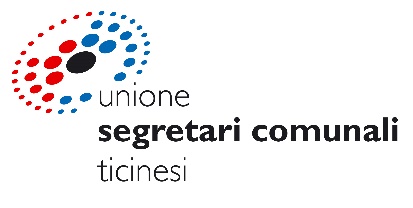 Revisione Missione e valori USCTi
3. Valori 
Equità 
Modernità
Vicinanza
Etica
Affidabilità


Risultato sondaggio 
56%  sono molto d’accordo
42%  sono d’accordo
2%  sono parzialmente d’accordo
3. Valori
Equità 
Modernità
Vicinanza
Etica
Affidabilità
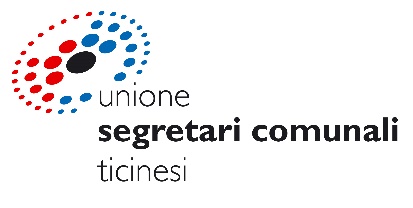 Revisione Missione e valori USCTi
4. Target soci associazione
Segretari comunali e Vice segretari
Pensionati e soci onorari
Dipendenti comunali con funzione di responsabilità? Con o senza diploma quadri dirigenti?

Risultato sondaggio 
22%  sono molto d’accordo
49%  sono d’accordo
21%  sono parzialmente d’accordo
8%  non sono d’accordo
Allargamento ai funzionari dirigenti?
52%  Sì 	   /    48%  No
Allargamento solo a collaboratori con Diploma di quadro dirigente?
60%  Sì 	   /    40%  No
4. Target soci associazione
Segretarie e Segretari comunali, Vice segretarie e Vice segretari
Pensionati e soci onorari
Funzionari comunali in possesso del Diploma e con funzione dirigenziale all’interno del proprio Comune


 Il tema riguardo all’apertura dell’Unione ad altri potenziali soci fa discutere ma l’idea di aprire ad altri potenziali membri trova comunque il consenso della maggioranza di coloro che hanno aderito al sondaggio. Il Comitato lavorerà pertanto sulla revisione degli Statuti affinché la funzionaria/il funzionario, con diploma e responsabilità, siano riconosciuti a pieno titolo quali potenziali membri dell’USCTi.
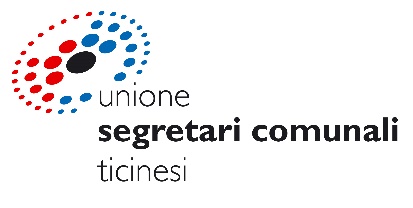 Revisione Missione e valori USCTi
5. Formazione
Definizione obiettivi formazione di base e continua
Collaborazione con Istituto della formazione continua e altri enti nel raggiungimento obiettivi di formazione partecipando ai lavori della Commissione cantonale
Organizzare momenti formativi in proprio con il riconoscimento della Commissione cantonale

Risultato sondaggio 
56%  sono molto d’accordo
44%  sono d’accordo
5. Formazione
Definizione obiettivi formazione di base e continua
Collaborazione con Istituto della formazione continua e altri enti nel raggiungimento obiettivi di formazione partecipando ai lavori della Commissione cantonale
Organizzare momenti formativi in proprio con il riconoscimento della Commissione cantonale
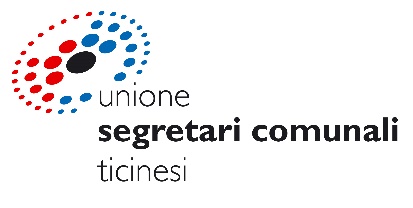 Revisione Missione e valori USCTi
6. Partner cantonale per  consultazioni 
Essere un partner per l’Amministrazione cantonale nelle procedure di revisione di leggi e regolamenti
Incontri ricorrenti con la SEL per definire possibili obiettivi o aspetti da migliorare nel settore legislativo e negli strumenti di gestione di un Comune
Essere un partner attivo nei processi di revisione della LOC
Per raggiungere tale obiettivo occorre ottenere la collaborazione di tutti i soci nel partecipare ai possibili gruppi di lavoro 

Risultato sondaggio 
56%  sono molto d’accordo
37%  sono d’accordo
7%  sono parzialmente d’accordo
6. Partner cantonale per  consultazioni 
Essere un partner per l’Amministrazione cantonale nelle procedure di revisione di leggi e regolamenti
Incontri ricorrenti con la SEL per definire possibili obiettivi o aspetti da migliorare nel settore legislativo e negli strumenti di gestione di un Comune
Essere un partner attivo nei processi di revisione della LOC
Per raggiungere tale obiettivo occorre ottenere la collaborazione di tutti i soci nel partecipare ai possibili gruppi di lavoro
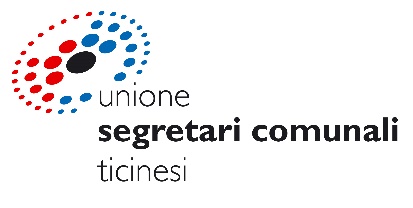 Revisione Missione e valori USCTi
7. Collaborazione con altre associazioni
Dialogare e collaborare con le altre associazioni di categoria dei collaboratori comunali
Promuovere l’istituzione di un gremio per la condivisione di temi o progetti comuni

Risultato sondaggio 
54%  sono molto d’accordo
42%  sono d’accordo
2%  sono parzialmente d’accordo
2%  non sono d’accordo
7. Collaborazione con altre associazioni
Dialogare e collaborare con le altre associazioni di categoria delle collaboratrici e dei collaboratori comunali
Promuovere l’istituzione di un gremio per la condivisione di temi o progetti comuni
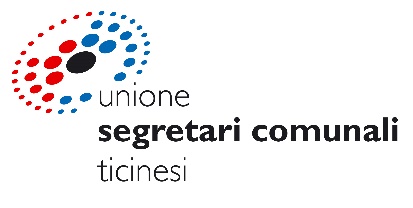 Revisione Missione e valori USCTi
8. Nuovi strumenti per essere vicini ai soci
Favorire il dialogo fra i soci grazie a piattaforme informatiche o newsletter che informino le colleghe e i colleghi su temi comuni o buone pratiche da adottare

Risultato sondaggio 
60%  sono molto d’accordo
38%  sono d’accordo
2%  sono parzialmente d’accordo
8. Nuovi strumenti per essere vicini ai soci
Favorire il dialogo fra i soci grazie a piattaforme informatiche o newsletter che informino le colleghe e i colleghi su temi comuni o buone pratiche da adottare
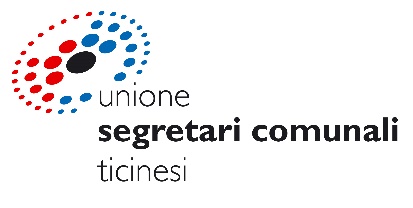 Revisione Missione e valori USCTi
9. Associazione come strumento per valorizzare la professione
Veicolare l’immagine professionale del Segretario comunale e dei Funzionari comunali
Attraverso la formazione rendere attrattiva la professione
Valutare la creazione di una protezione giuridica per i soci
Fungere da antenna per la tutela e la sensibilizzazione della dignità della professione anche per quanto concerne gli aspetti retributivi

Risultato sondaggio 
58%  sono molto d’accordo
37%  sono d’accordo
5%  sono parzialmente d’accordo
9. Associazione come strumento per valorizzare la professione
Veicolare l’immagine professionale della Segretaria e del Segretario comunale, delle Funzionarie e dei Funzionari comunali
Attraverso la formazione rendere attrattiva la professione
Valutare la creazione di una protezione giuridica per i soci
Fungere da antenna per la tutela e la sensibilizzazione della dignità della professione anche per quanto concerne gli aspetti retributivi
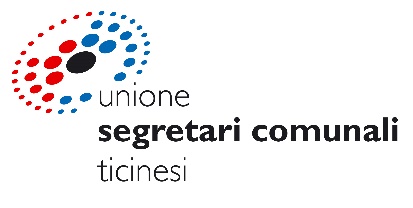 Revisione Missione e valori USCTi
10. Vita ricreativa dell’Unione
I momenti conviviali rafforzano la coesione dei soci, le relazioni professionali e lo scambio di esperienze
Evento annuale a favore di tutti i soci
Promuovere occasionalmente momenti di aggregazione a livello locale fra soci

Risultato sondaggio 
60%  sono molto d’accordo
38%  sono d’accordo
2%  sono parzialmente d’accordo
10. Vita ricreativa dell’Unione
I momenti conviviali rafforzano la coesione dei soci, le relazioni professionali e lo scambio di esperienze
Evento annuale a favore di tutti i soci
Promuovere occasionalmente momenti di aggregazione a livello locale fra soci